Évaluation de la lecture et des mathématiques pour les élèves de deuxième année au Sénégal
Présenté par: Alioune Badara DIOP
                             INEADE/Menesri/Sénégal
INTRODUCTION 
APERÇU DES NIVEAUX D’ÉVALUATION AU SÉNÉGAL
Évaluations standardisées déconcentrées
Système National d’ Évaluation du Rendement Scolaire (SNERS)
Évaluations internationales
ENJEUX DU SYSTÈME NATIONAL D’ÉVALUATION
PERSPECTIVES/HORIZON 2025
Plan
Référentiel de la politique du secteur de l’éducation Programme d’amélioration de la Qualité, de l’ Équité  et de la Transparence de l’éducation et de la formation (PAQUET-EF).

 Des progrès significatifs en matière d’accès depuis 2000.
Des difficultés dans l’amélioration du taux d’achèvement.
Un grand intérêt est accordé à la qualité de l’Education.
L’engagement de notre pays pour l’atteinte des ODD renforce l’accent sur les acquis    des apprenants.
Suivi des Résultats en matière d'éducation dans le cadre de l'ODD ) 4.1.1. 
Les évaluations nationales des acquis doivent produire des données robustes pour le rapportage du niveau des indicateurs.









             
 

éalisations significatives en matière d'élargissement de l'accès à l'éducation depuis 2000 
Depuis 2015, l'accent est mis sur la qualité de l'éducation
Les ODD mettent davantage l'accent sur les acquis et l'apprentissage tout au long de la vie
Résultats en matière d'éducation suivis dans le cadre de l'ODD 4
INTRODUCTION
APERÇU DES NIVEAUX D’ÉVALUATION AU SÉNÉGAL
EVALUATIONS STANDARDISÉES DÉCONCENTRÉES
2. SYSTÈME NATIONAL D’ ÉVALUATION DU RENDEMENT 
SCOLAIRE  (SNERS)  OBSERVATOIRE NATIONAL
3. INNOVATION ET EXPERIMENTATION (Projets)
4. ETUDES INTERNATIONALES
TYPES
      EVALUATIONS DES PROGRESSIONS HARMONISEES (ELEMENTAIRE)
OBJECTIFS :
OUTILS POUR LES ENSEIGNANTS POUR LA REMÉDIATION INDIVIDUELLE
OUTILS DE RÉGULATION INTERNE ET DE PILOTAGE DU SYSTÈME (ÉCOLES, IEF, IA, DEE,)
CHAMP :
NIVEAUX : ACCENT MIS SUR LES PREMIÈRES ANNÉES DE LA SCOLARITÉ 
DOMAINES : LECTURE ET MATHÉMATIQUES (ELEMENTAIRE) 
MODALITÉS :
EPREUVES « SOUPLES », RAPIDES À ADMINISTRER
ÉVALUATIONS TABLETTES
COORDINATION PEDAGOGIQUE DE LA DEE
COORDINATION TECHNIQUE INEADE
MOBILISATION DES ACTEURS 
EXPLOITATION ET UTILISATION DES RÉSULTATS AU NIVEAU DÉCONCENTRÉ
ACCOMPAGNEMENT DE L’INEADE SUR L’ADMINISTRATION DES TESTS ET L’INTERPRÉTATION DES RÉSULTATS
CONSTRUCTION ET DIFFUSION DE PLANS DE REMÉDIATIONS EN LIEN AVEC LA DEE
ÉVALUATIONS STANDARDISÉES DÉCONCENTRÉES
OBJECTIFS :
FOURNIR DES INDICATEURS ROBUSTES DE SUIVI DES RÉSULTATS DES ACQUIS DES ÉLÈVES AU NIVEAU NATIONAL (SNERS)
CHAMP
         ELEMENTAIRE
NIVEAUX : CP, 
DOMAINES : LECTURE, MATHÉMATIQUES, QUESTIONNAIRES DE CONTEXTE
MODALITÉS :
EPREUVES STANDARDISÉES CONÇUES AU NIVEAU NATIONAL PAR L’INEADE ET ADMINISTRÉES PAR L’INEADE (EXTERNE)
PAPIER-CRAYON AVEC OBJECTIF FUTUR D’ÉVALUATIONS TABLETTES 
LIEN AVEC LES ODD ?
PRISE EN CHARGE DU NIVEAU CM2
RENFORCEMENT DU DOMAINE LECTURE
RÉALISATION D’UNE « PIERRE DE ROSETTE » SNERS –PASEC-LaNa
PÉRIODICITÉ
TOUS LES 3 ANS
Système National d’ Évaluation du Rendement Scolaire (SNERS)
OBJECTIFS :
OUTIL DE PILOTAGE NATIONAL / ÉVALUATION EXTERNE COMPARATIVE
OUTIL DE CONNAISSANCE DU FONCTIONNEMENT ET DE L’EFFICACITÉ DU SYSTÈME ÉDUCATIF
ETUDES :
PASEC (2ème année (CP)
CHAMP: 
 ELEMENTAIRE 
Niveau: 2ème année (CP
DOMAINES : LECTURE ET MATHÉMATIQUES
MODALITÉS :
EPREUVES STANDARDISÉES CONÇUES AU NIVEAU INTERNATIONAL ET ADMINISTRÉES PAR L’INEADE (EXTERNE)
PAPIER-CRAYON,
TABLETTES
Évaluations internationales
Le  système national d’ Évaluation est un élément clé pour atteindre les objectifs de la composante qualité du PAQUET.  Ses enjeux sont donc  importants et pourraient se résumer  comme suit :
Construire une compréhension partagée de ce qui est nécessaire pour bâtir une école performante, en stabilisant les indicateurs clés et en ayant une seule porte d’entrée dans leur collecte.
Mettre en place progressivement, au niveau de chaque IA, IEF, Établissement et École, une capacité opérationnelle de gestion pédagogique de l’école, permettant à terme un pilotage de la performance à la base.
Promouvoir les innovations d’ordre pédagogique et structurel aptes à garantir l’amélioration de la qualité des apprentissages : l’évaluation est au cœur du processus et c’est elle qui prédéfinit les types d’actions à conduire, les procédures à respecter et les moyens à mobiliser.
 Allouer des ressources budgétaires régulières pour garantir l’organisation d’un SNERS tous les deux ans et l’accompagnement du niveau déconcentré dans la conduite des activités d’évaluation.
Impliquer les communautés dans le fonctionnement et la gestion de l’école sur le plan financier comme sur le plan pédagogique et éducatif.
II. ENJEUX DU SYSTÈME NATIONAL D’ÉVALUATION
Une analyse des pratiques, des orientations et des standards internationaux conformément à l’alignement des indicateurs aux objectifs de l’ODD ;
Une identification des attentes des responsables en vue de définir le cadrage du Système national d’évaluation (SNE) ;
Une relecture des textes et du règlement régissant l’évaluation au Sénégal ;
Un cadrage de la politique nationale d’évaluation des apprentissages ;
Le recours à l’expertise nationale et internationale ;
La production du document de politique nationale d’évaluation des apprentissages
III. PERSPECTIVES/HORIZON 2025
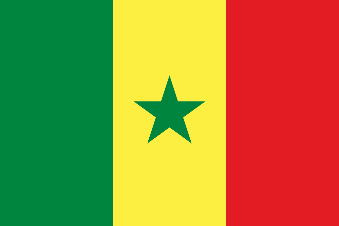 Merci de votre aimable attention